The right to health
Nikolaou aggeliki and papadopoulou kallisti
Right to health
presentation title
The right to health was first articulated in the WHO Constitution (1946) which states that: “the enjoyment of the highest attainable standard of health is one of the fundamental rights of every human being…”. The preamble of the Constitution defines health as: “.. a state of complete physical, mental and social well-being and not merely the absence of disease or infirmity”.The 1948 Universal Declaration of Human Rights mentioned health as part of the right to an adequate standard of living (article 25). It was again recognised as a human right in 1966 in the International Covenant on Economic, Social and Cultural Rights, Article 12:
2
Essential elements
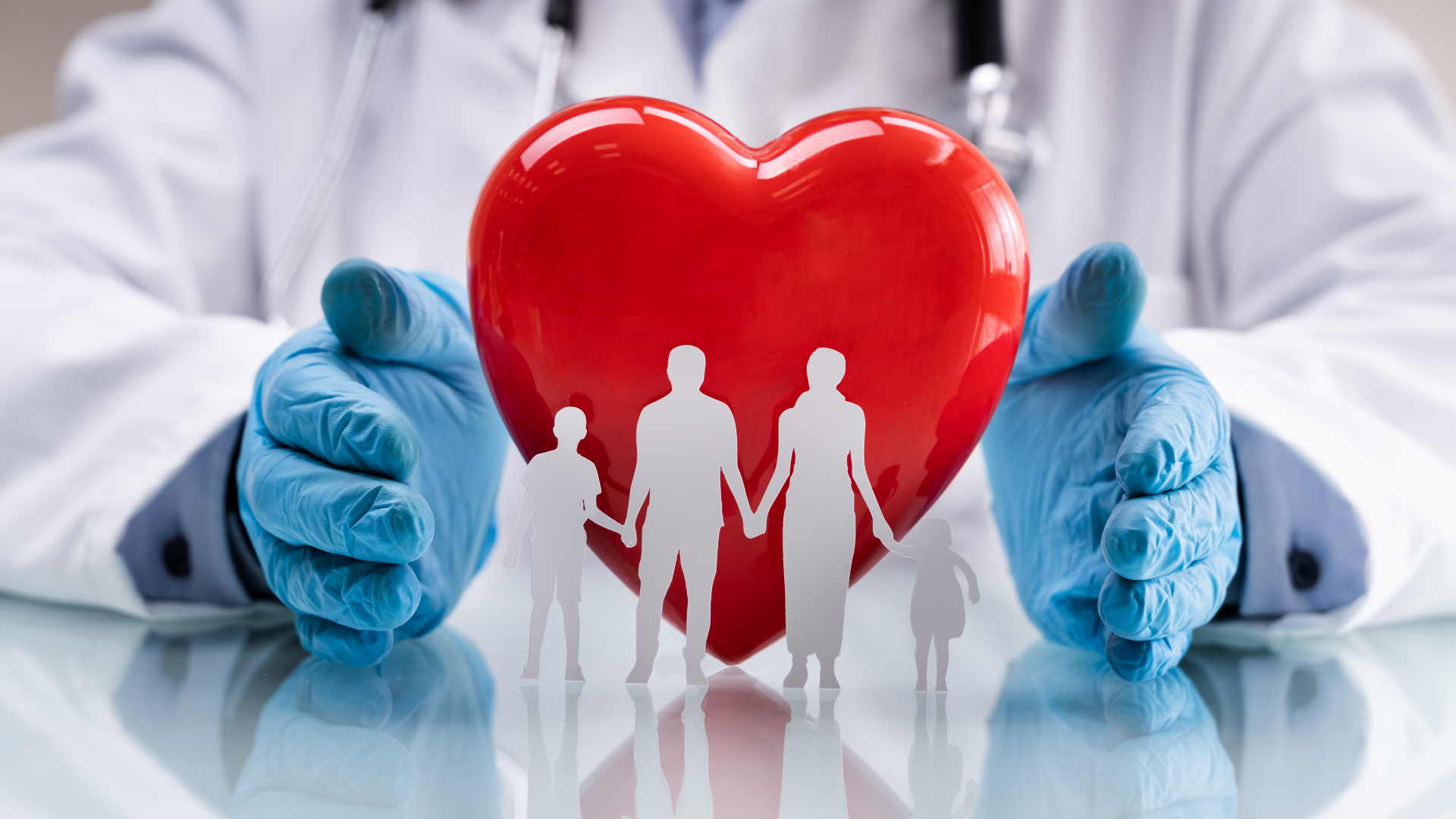 presentation title
Availability
Accessibility
Acceptability Quality
Participation
Accountability
3
Common misconceptions
presentation title
Common misconceptions about the right to healthThe right to health is NOT only a programmatic goal to be attained in the long term. A country’s difficult financial situation does NOT absolve it from having to take action to realize the right to health The right to health is NOT the same as the right to be healthy
4
violations
The world’s most devastating diseases disproportionately affect the poorest humans, both within single nations and on a global scale. The distribution of the world’s three most communicable diseases exemplifies this, as malaria, HIV/AIDS, and tuberculosis affect the poorest nations most greatly, in many cases compounding existing gender, age, race, or sexual orientation inequalities in these regions
Violations
presentation title
In many settings, seeking treatment may put an individual at risk of violating their human rights. For example, those with HIV, sex workers, drug users, homosexual or transgender, and indigenous populations have each historically received either ostracization as a mild response or more serious human rights violations such as forced sterilization or enrollment in re-education centers by the medical community
6
Violations
Individuals suffering from mental health disorders have received notoriously poor treatment in the care of various health administrations historically, in many cases involving the violation of human rights, both freedoms, where bodily autonomy is violated, and entitlements, where the organization is not providing the best possible healthcare as defined in the United Nations Declaration of Human Rights and other associated documents
Thank you for your time